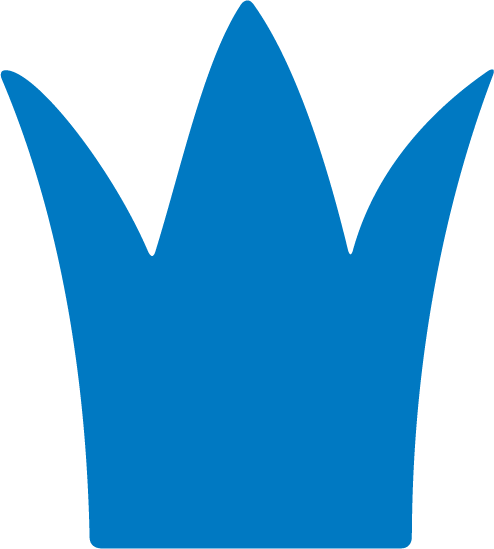 BELEIDSAANBEVELINGEN VOOR MEER VRIJETIJDSKANSEN VOOR JONGE NIEUWKOMERS10 geleerde lessen uit het project Wereldspelers
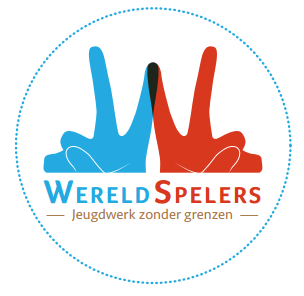 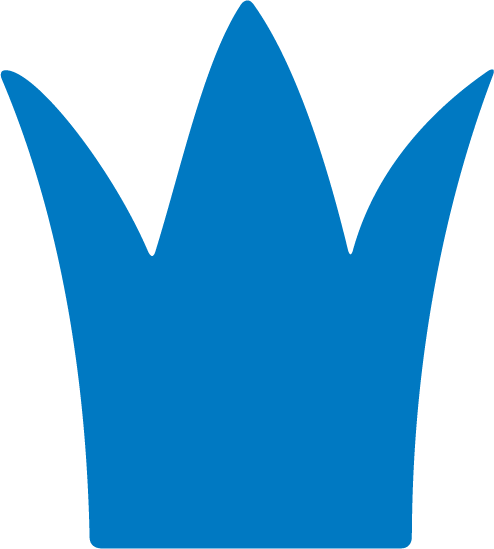 HET PROJECT WERELDSPELERS
MAATSCHAPPELIJKE CONTEXT
RECHT OP VRIJE TIJD
Gezinnen én NMBVkwaliteitsvolle integratie is nodig
Sociaal netwerk opbouwen
Jongeren jong laten zijn
Kansen bieden
VAN HET PROJECT
NAAR BELEIDSAANBEVELINGEN
Weekends & lokale verankering
Leren uit ervaringen
Toolkit
Randvoorwaarden
Rechten zijn complementair
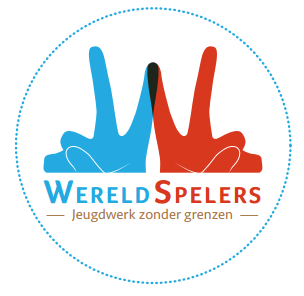 [Speaker Notes: Staffers gebruiken allemaal zelfde sjabloon met min of meer dezelfde opbouw
Aandachtspunten: max 10 slides! 
Korte kernboodschappen, geen lange zinnen!
Opbouw volgens inleiding-midden-slot: van waar komt het (bondige historiek), stand van zaken nu en inhoudelijke toelichting, vragen aan vergadering en beslissing! 
Stel aan de hand van vragen je ppt op.
Vraag je op voorhand af wat je wil bereiken en geef dit aan in je ppt.
Goedkeuring
Discussie
input. 
Presentator komt naast voorzitter zitten/staan!
Voorzitter modereert de discussie!]
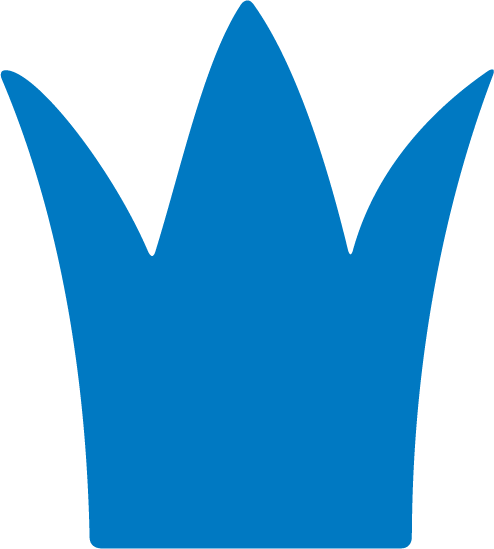 TOEGANKELIJKE INFORMATIE
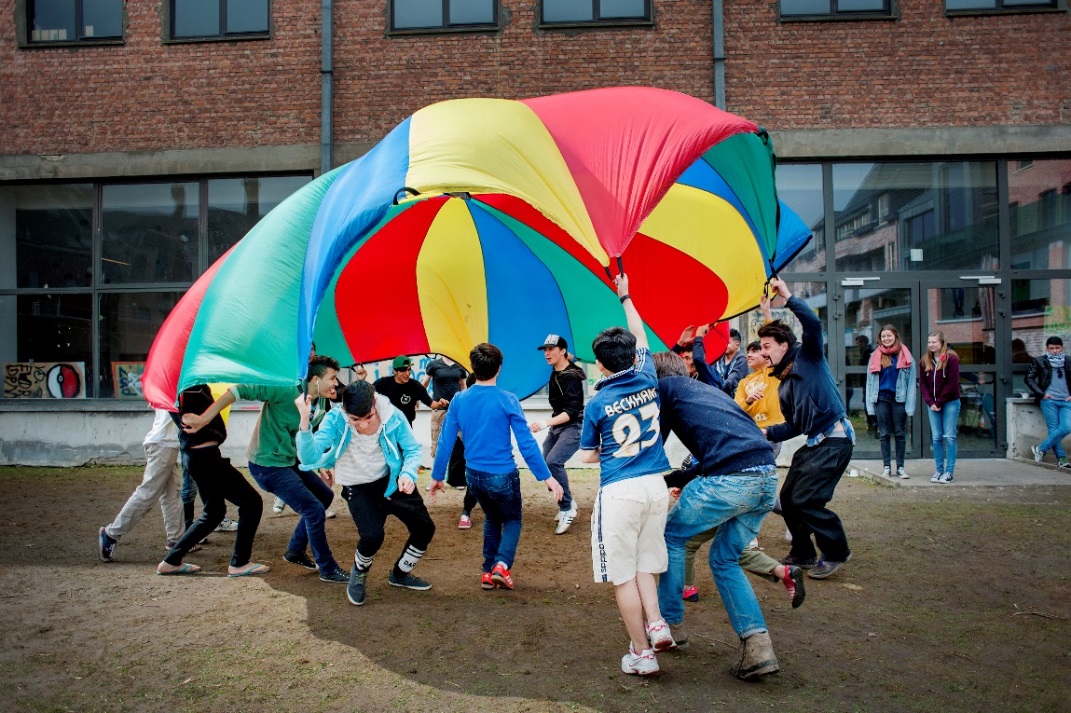 Op maat van jonge nieuwkomers en hun gezinnen
 
Over het belang van vrijetijdsbesteding, het aanbod in de buurt en hoe ze hieraan kunnen deelnemen
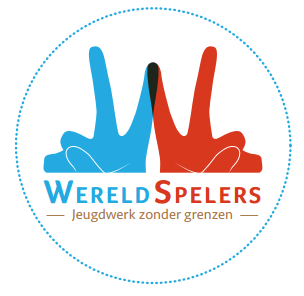 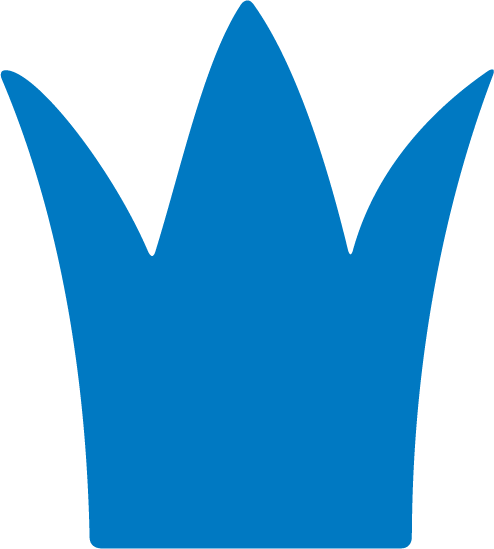 DUIDELIJKE TOEWIJZING VAN ROLLEN
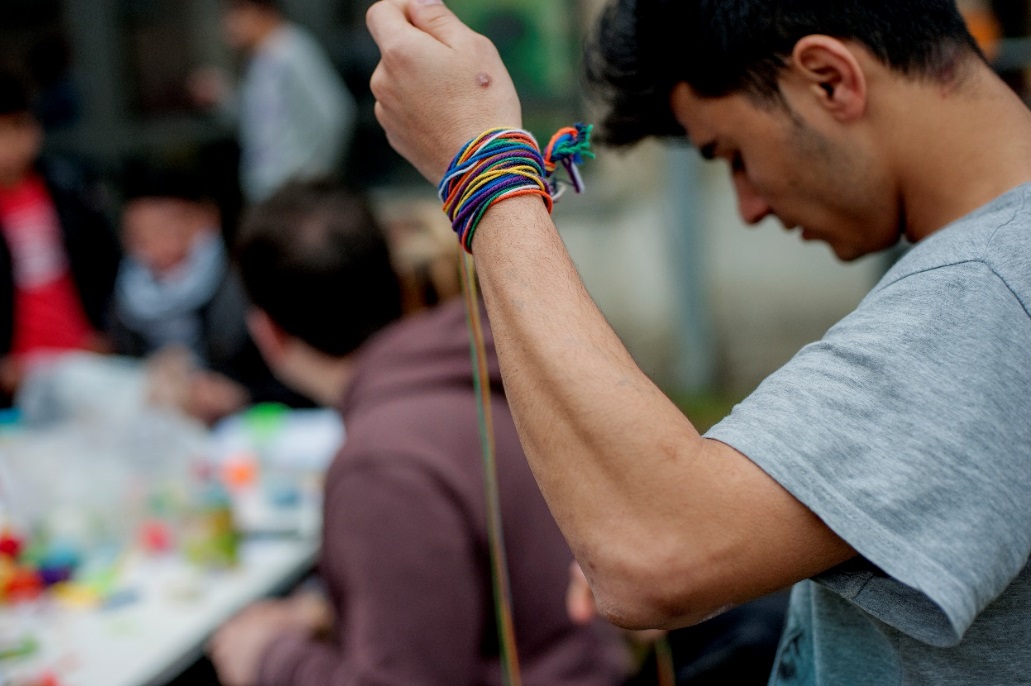 Wat zijn de rollen en verantwoordelijkheden van brugfiguren en begeleiders?

Tools zodat jonge nieuwkomers kennismaken met de brede waaier aan mogelijkheden
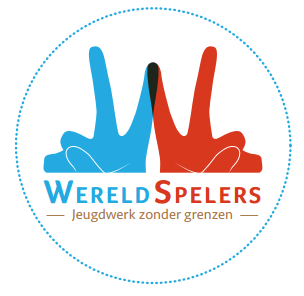 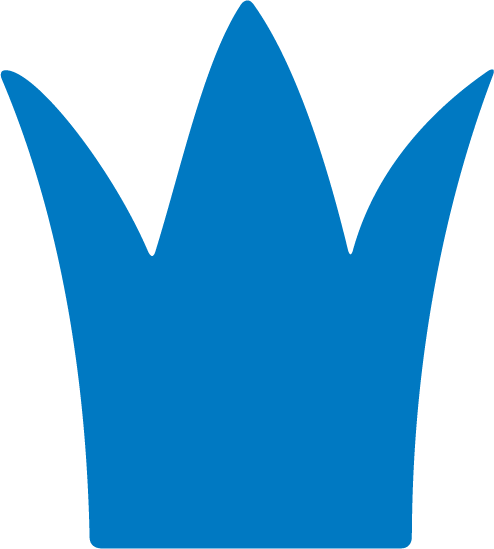 OPLEIDING EN INFORMATIE
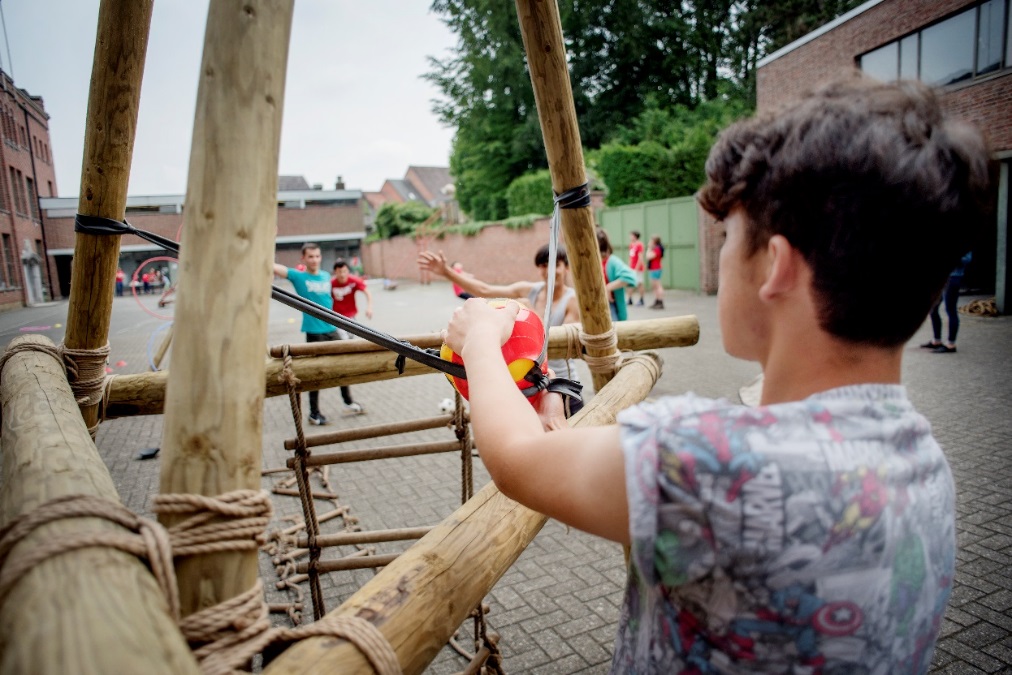 Opleiding en informatie voor aanbieders van (lokale) vrijetijdsinitiatieven over hoe ze jonge nieuwkomers kunnen verwelkomen

Versterk hen in het verwerven van interculturele competenties
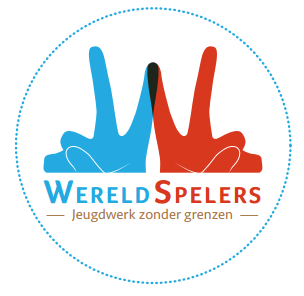 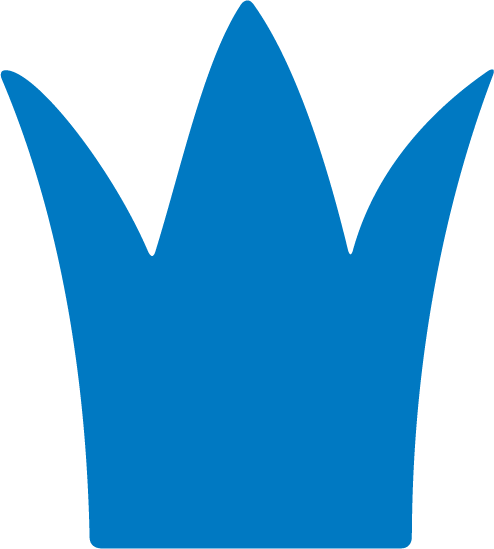 KWALITEITSVOLLE BEGELEIDING
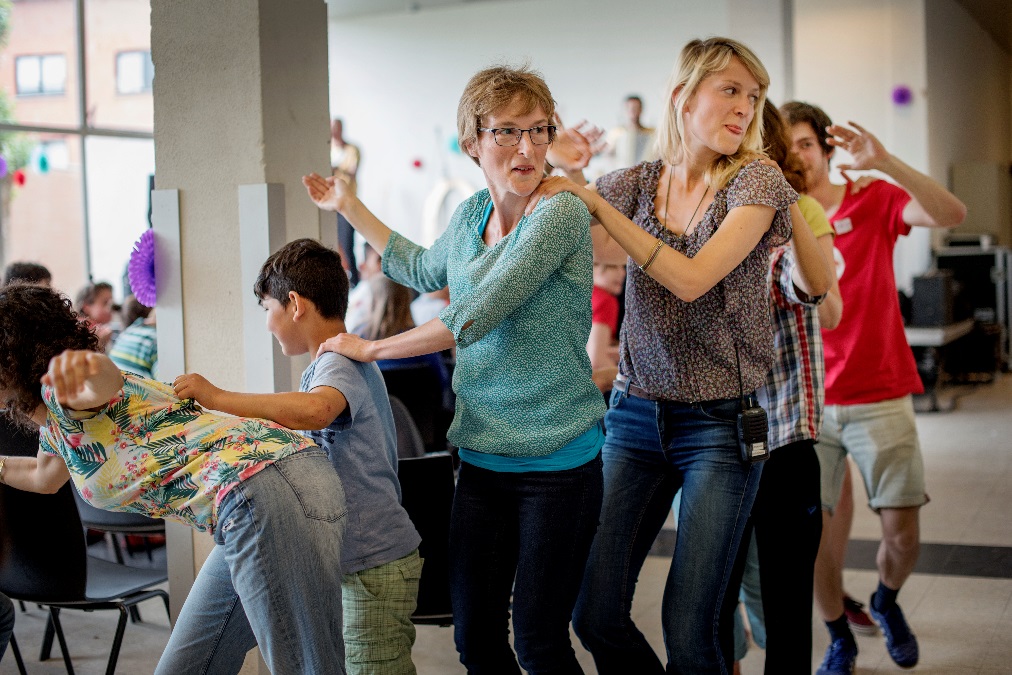 Voorzie een sterke pedagogische visie en kader voor alle opvangstructuren

Investeer in voldoende en kwaliteitsvolle begeleiding die ook tijd en ruimte krijgt voor het aspect vrije tijd
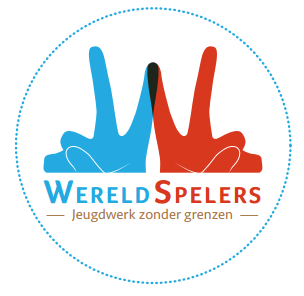 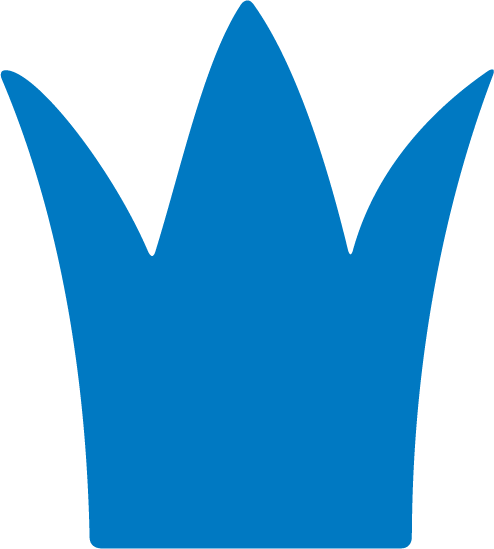 KWALITATIEF WONEN
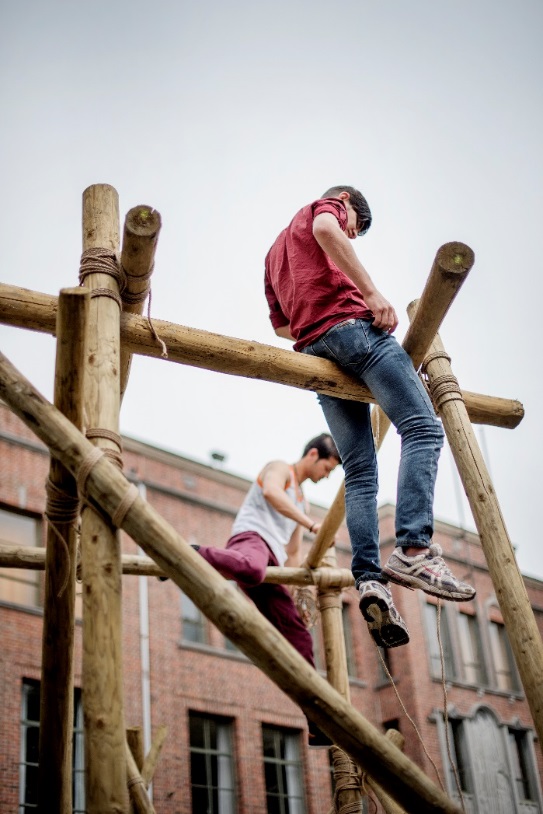 Vrijwaar het recht op kwalitatief wonen voor jonge nieuwkomers waarbij aandacht gaat naar continuïteit en het beperken van verhuizen
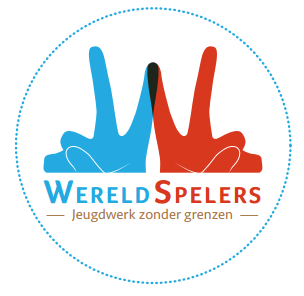 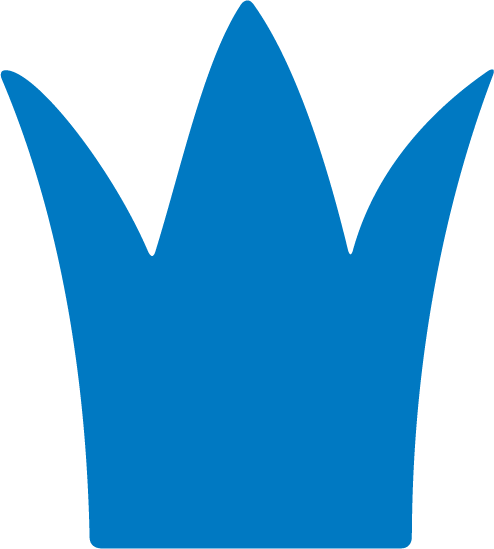 BETREK NIEUWKOMERS IN WAT JE DOET
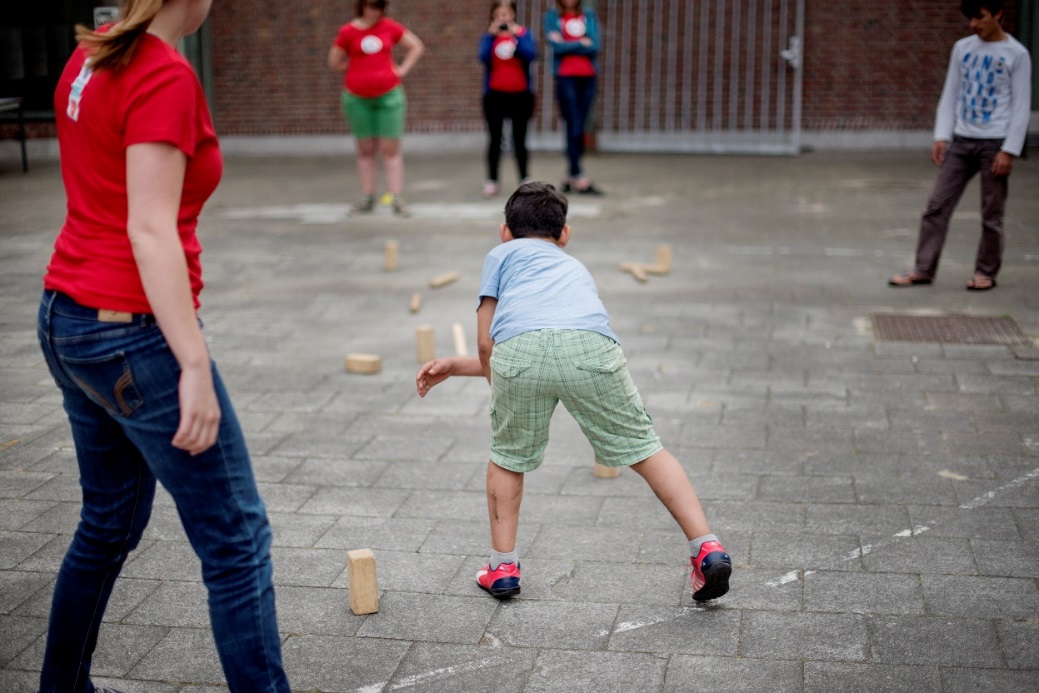 Doe niet enkel iets voor nieuwkomers, doe het mét hen

Betrek de stem van deze jongeren in het politiek en maatschappelijk debat
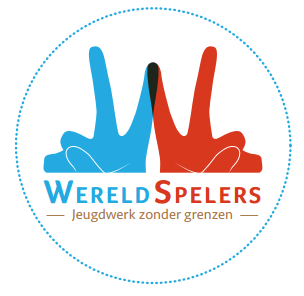 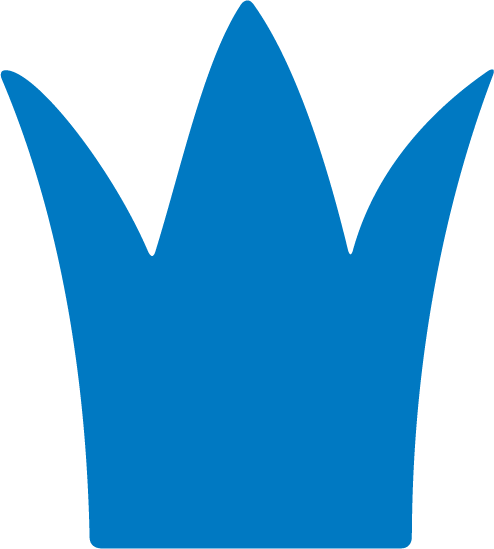 VOLDOENDE BUDGETTEN
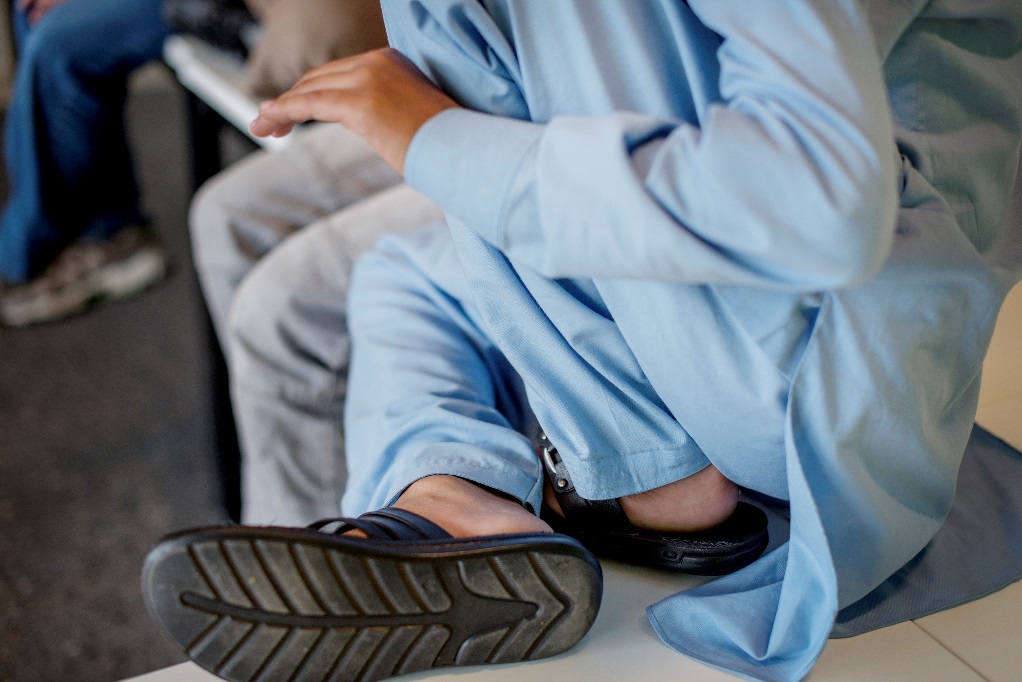 Voorzie voldoende budgetten voor individuele vrijetijdsbesteding van alle jonge nieuwkomers

zorg voor uniformiteit in de besteding van de budgetten binnen de opvangstructuren
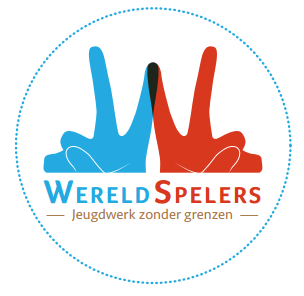 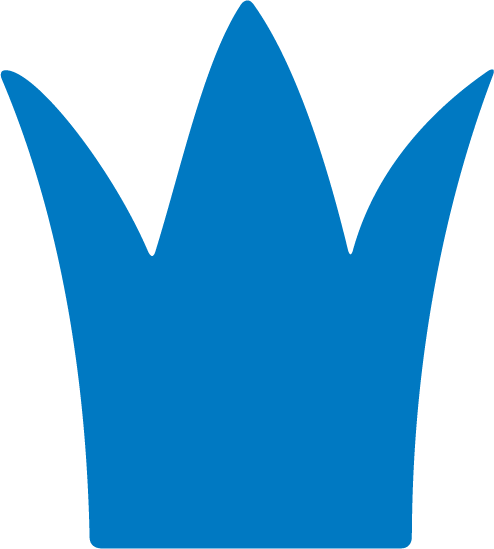 ONDERSTEUN LOKALE VRIJETIJDSINITIATIEVEN
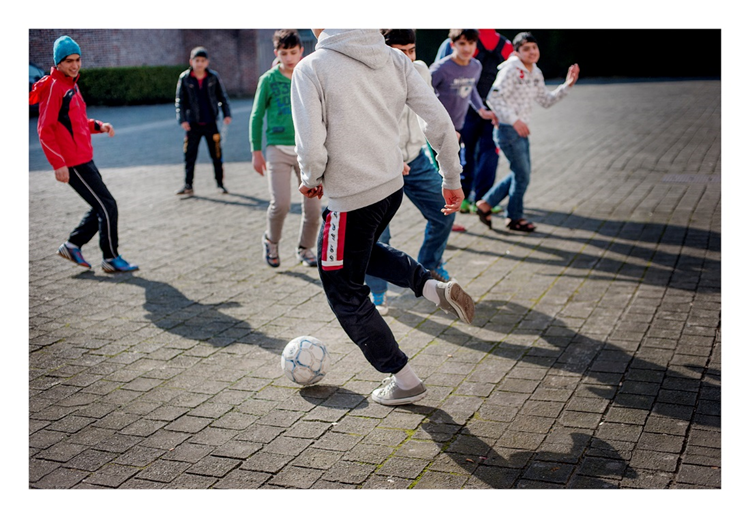 Ondersteun lokale vrijetijdsinitiatieven om te werken met jonge nieuwkomers binnen de aanwezige draagkracht

Voorzie structurele financiering voor een gedifferentieerd vrijetijdsbeleid
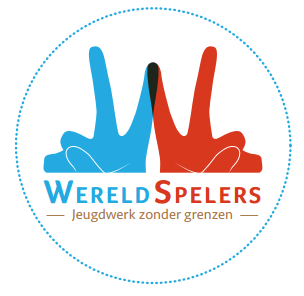 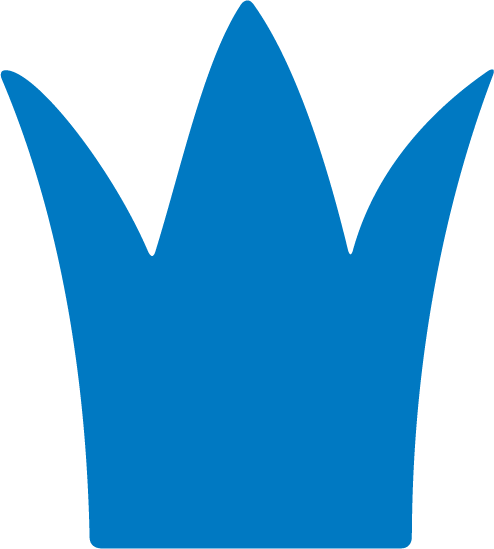 BETERE COÖRDINATIE
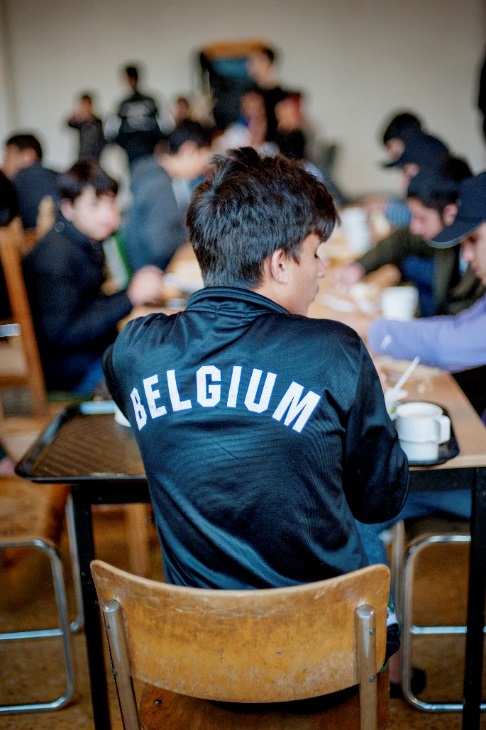 Een betere coördinatie op Federaal, Vlaams en lokaal niveau over alle bevoegdheden die inzetten op de integratie van jonge nieuwkomers heen
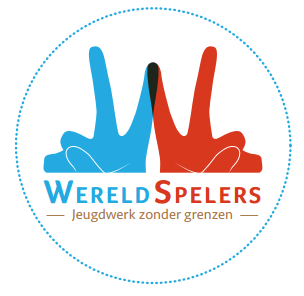 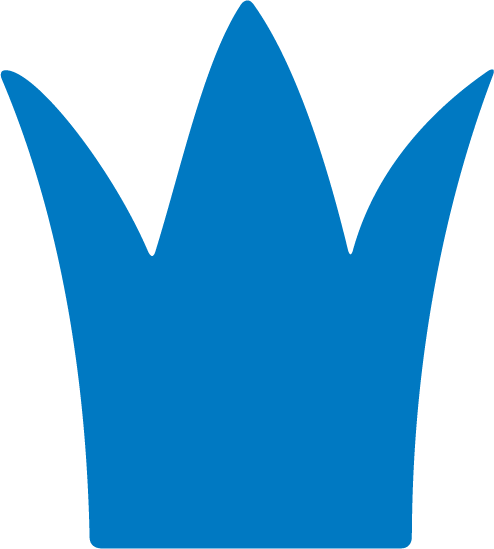 SAMENWERKING OP LOKAAL NIVEAU
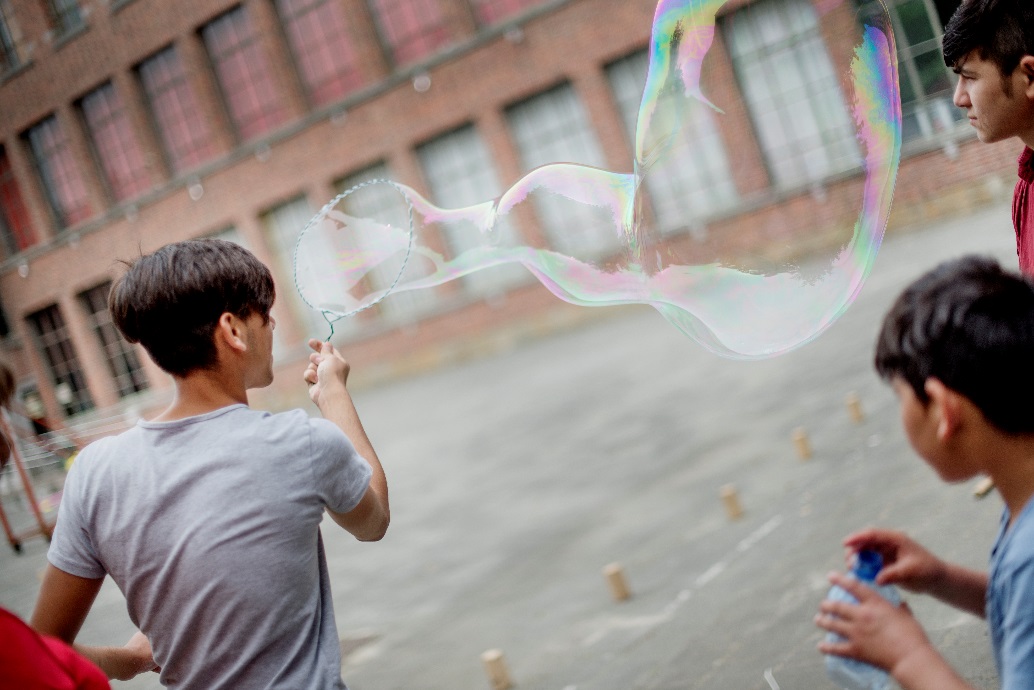 Maak werk van samenwerkingen op lokaal niveau ter promotie en ondersteuning van vrijetijdsbesteding voor jonge nieuwkomers

Zorg voor een goede afstemming met de jeugddiensten, die een belangrijke rol kunnen spelen bij de lokale zoektocht naar een aanbod op maat.
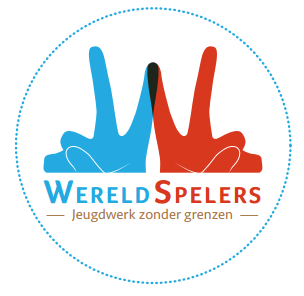 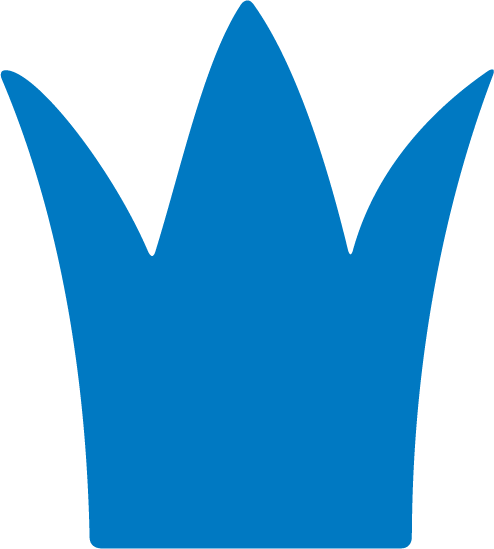 BEDANKT VOOR JULLIE AANDACHT!
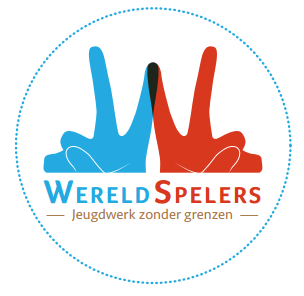